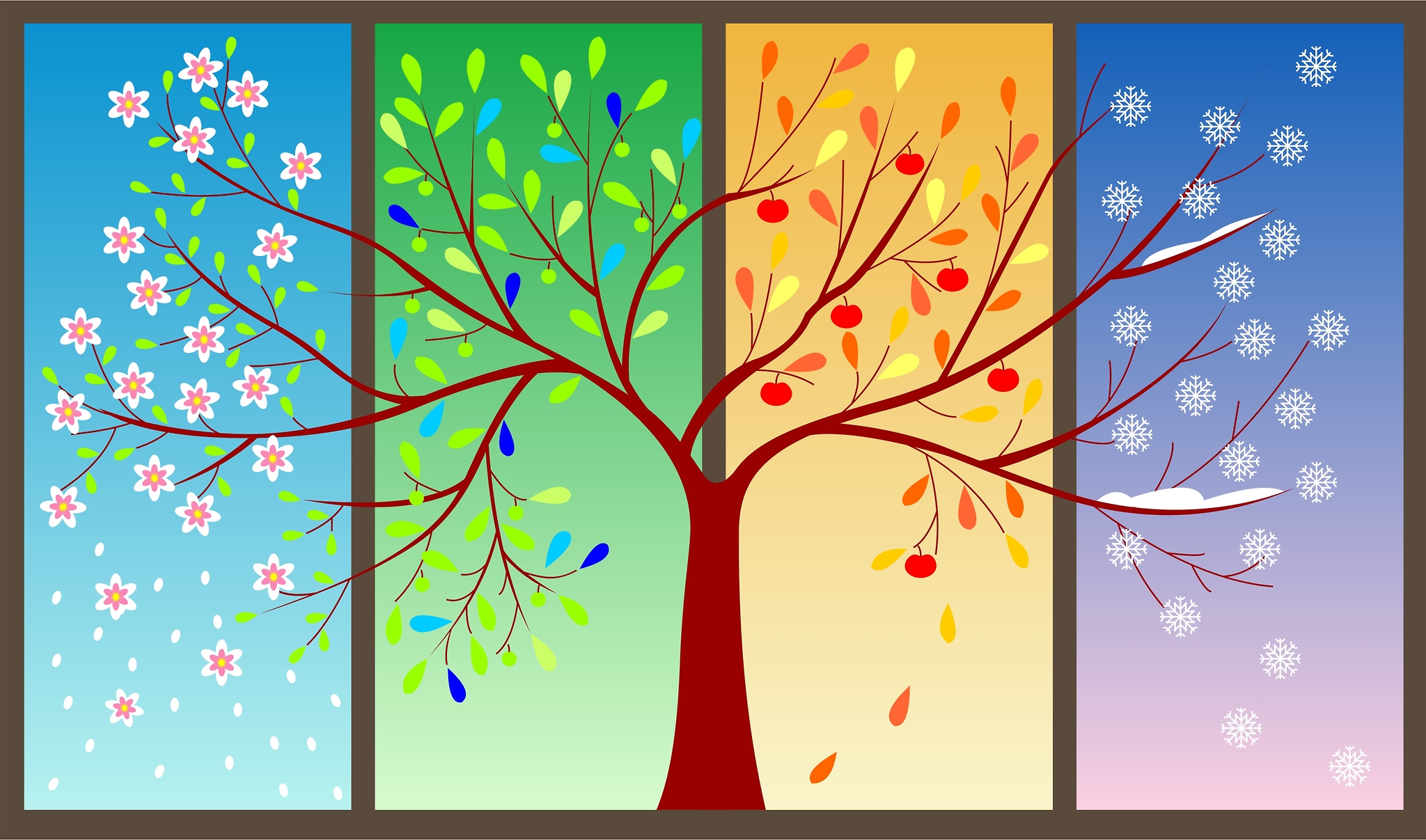 Времена года
Год делится на четыре сезона
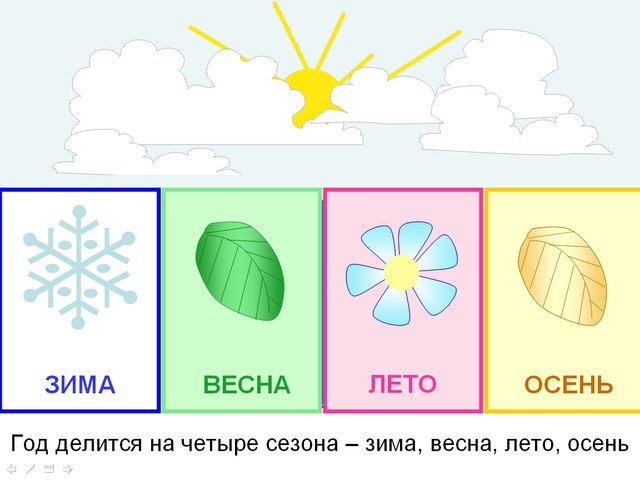 Сезоны сменяют друг друга по кругу.
За зимой всегда приходит весна, 
за весной идет лето, 
после лета наступает осень 
и снова зима.
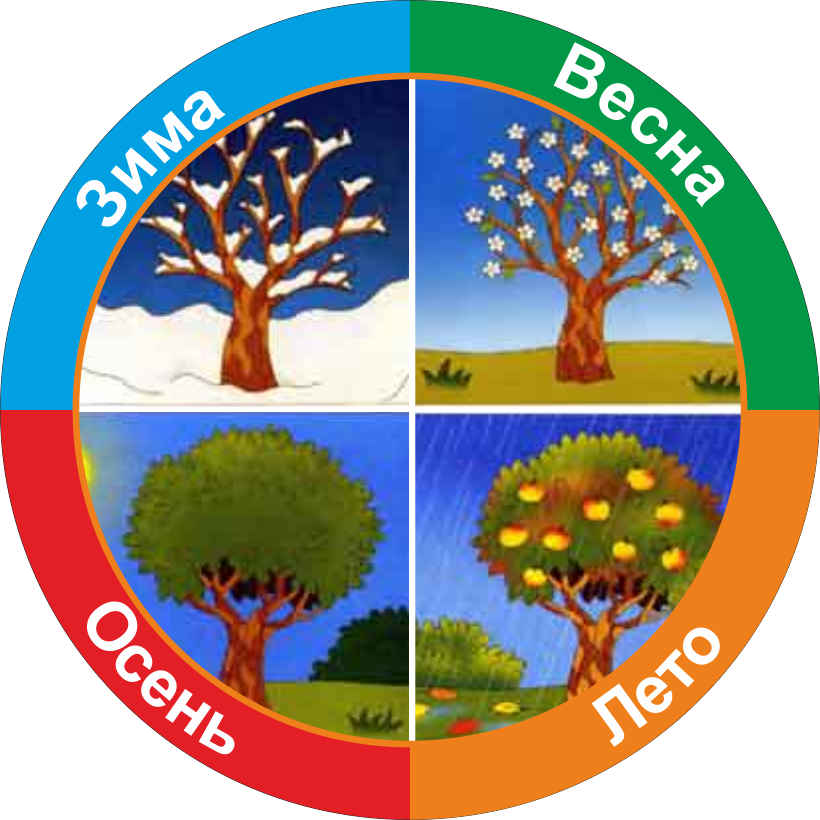 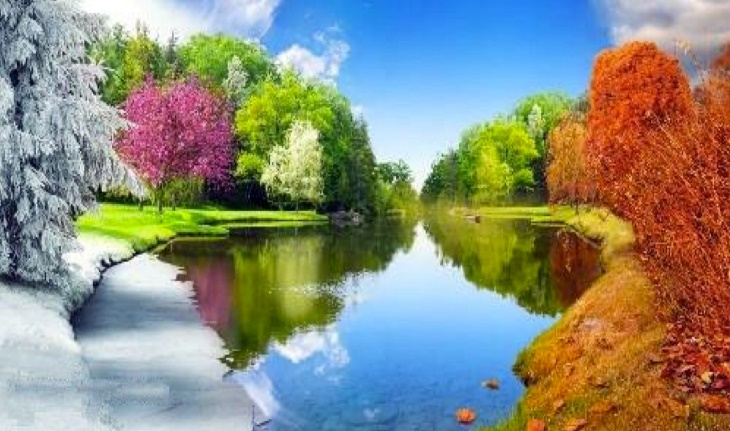 ЗИМА. ПРИЗНАКИ ЗИМЫ
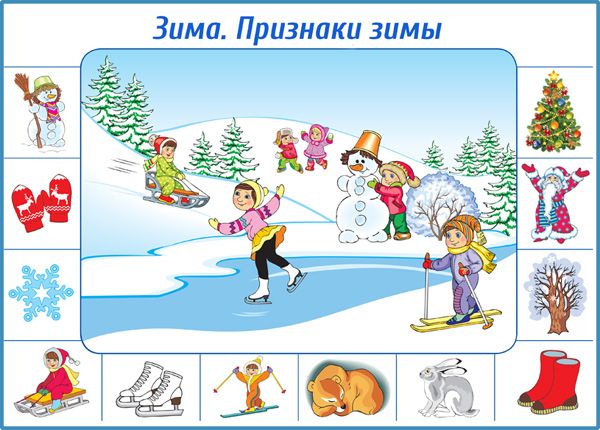 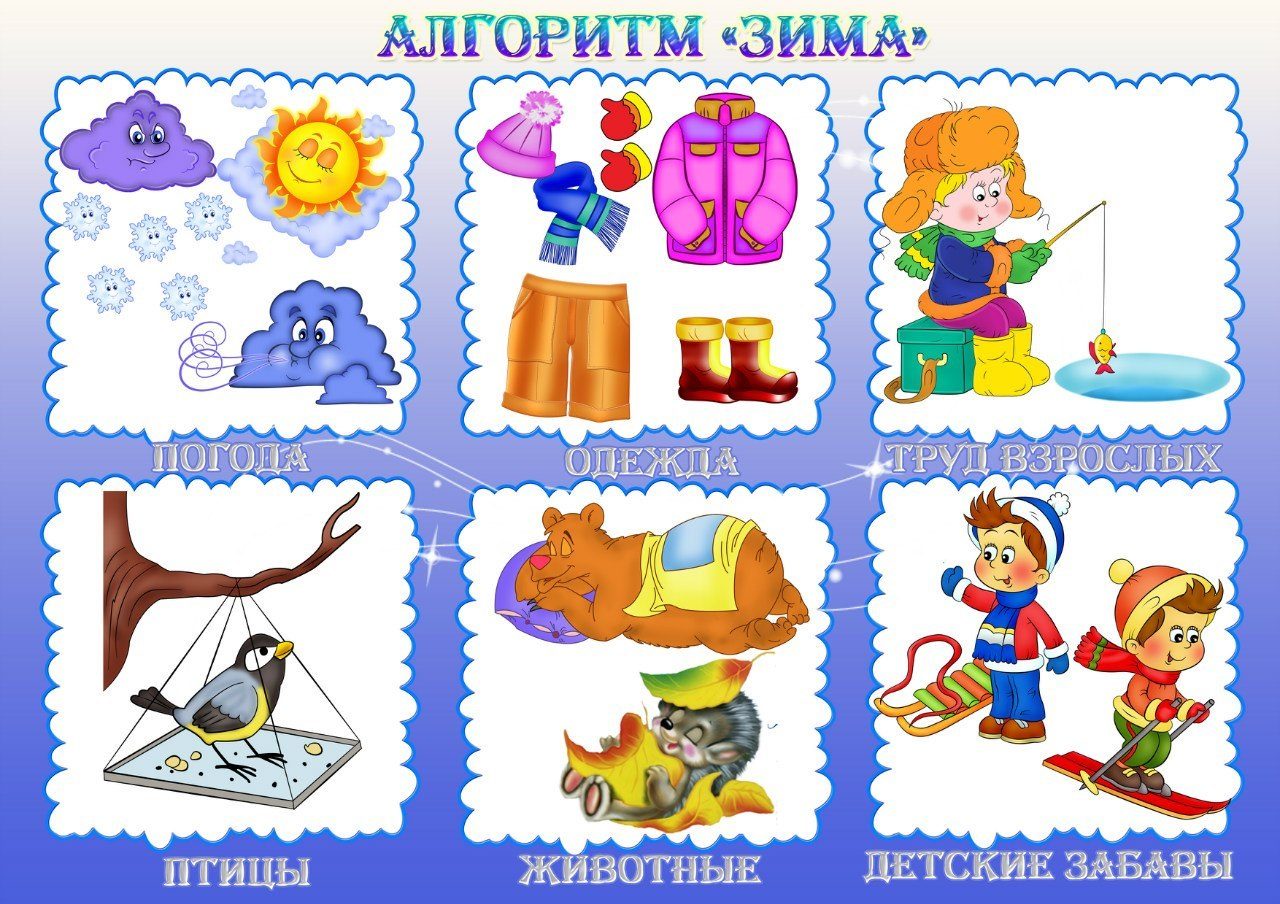 ВЕСНА. ПРИЗНАКИ ВЕСНЫ
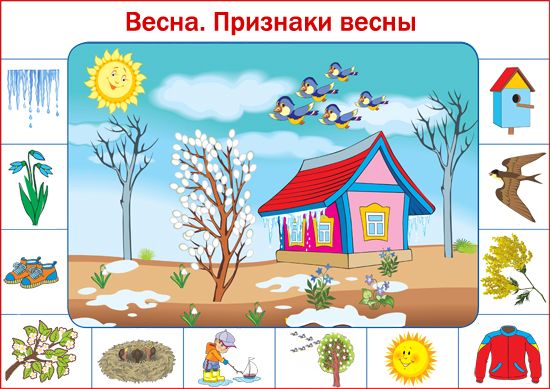 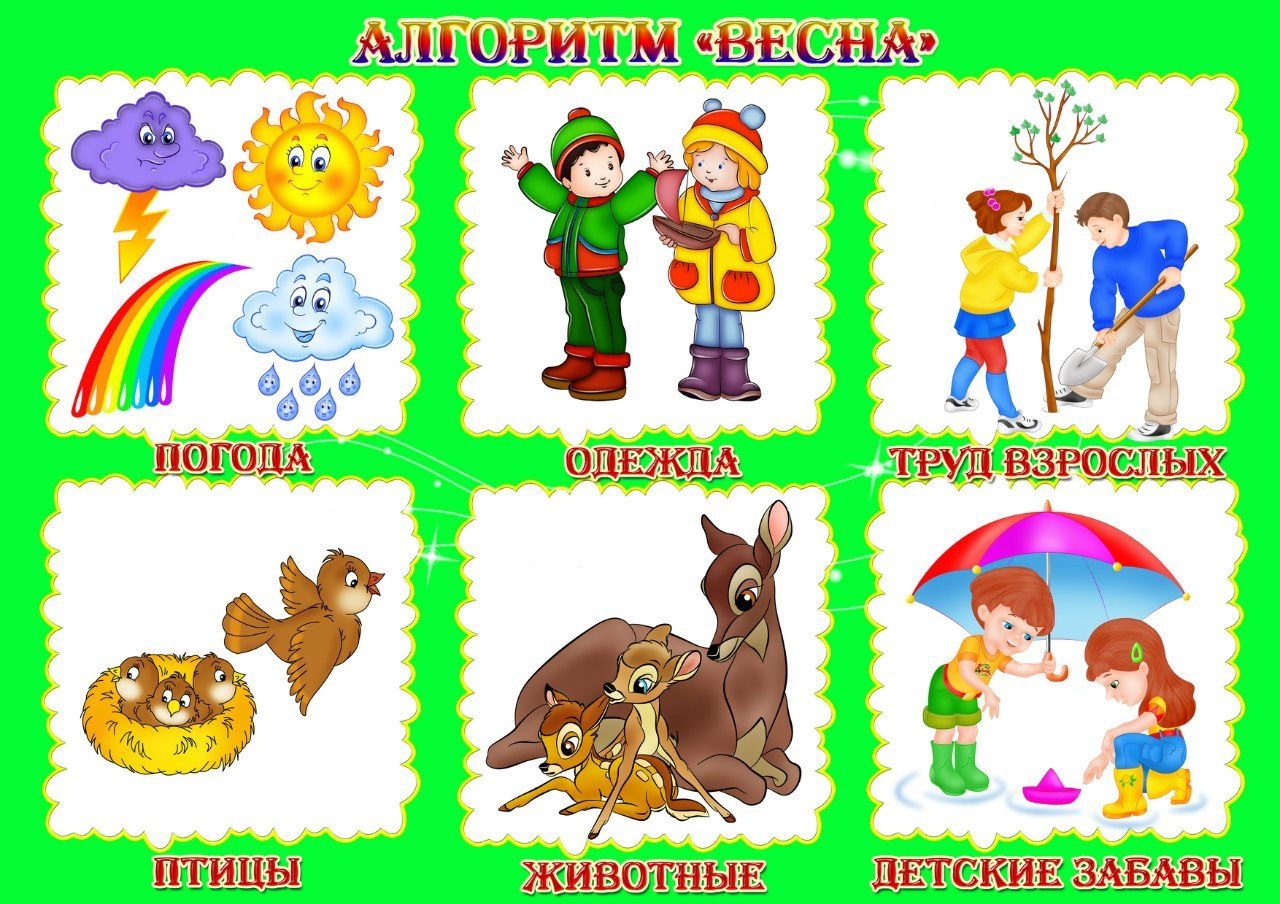 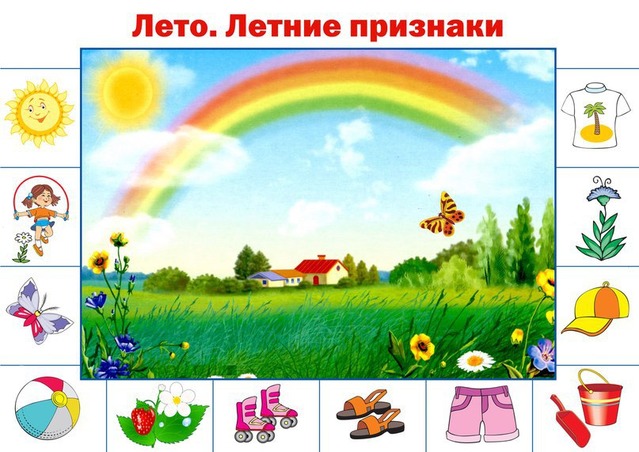 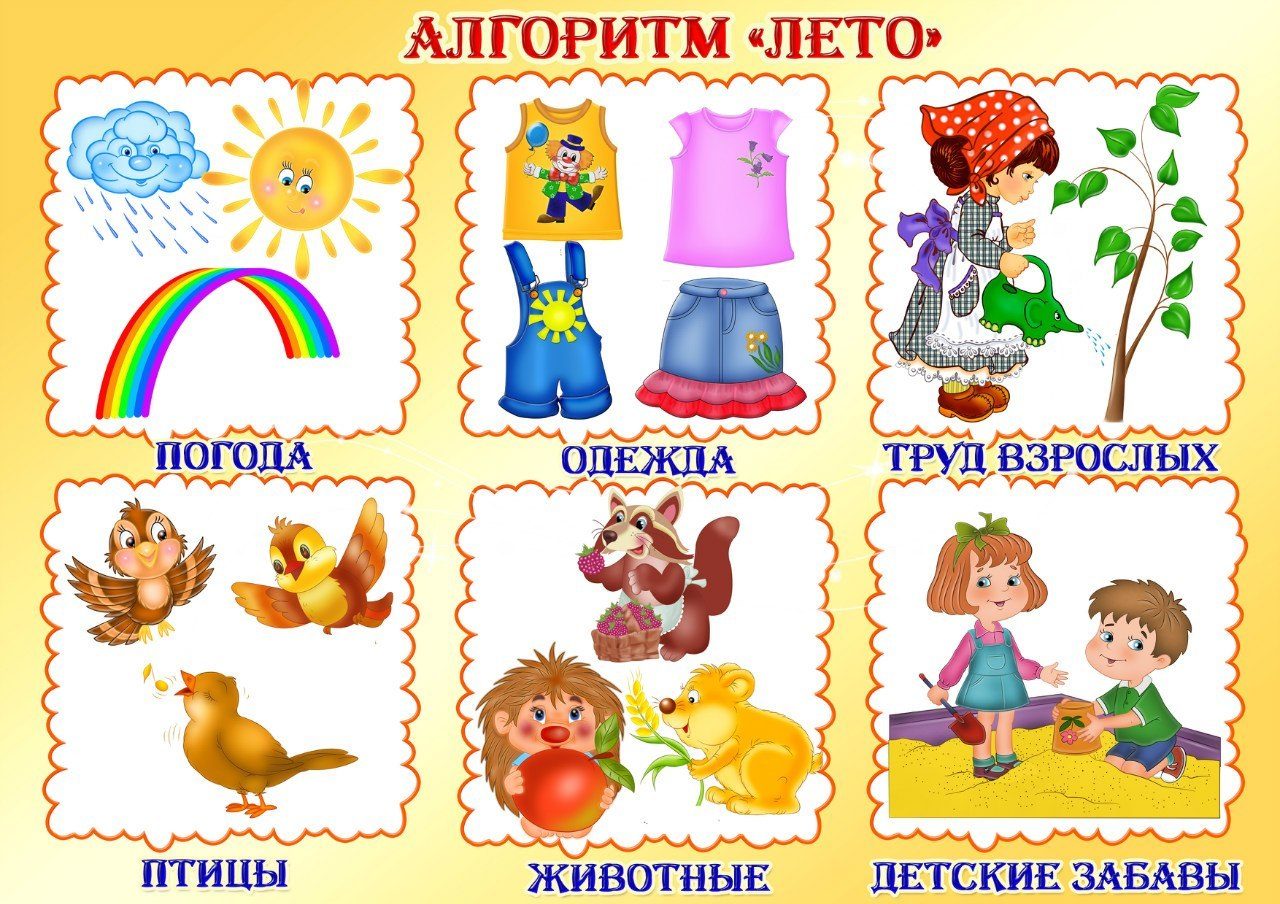 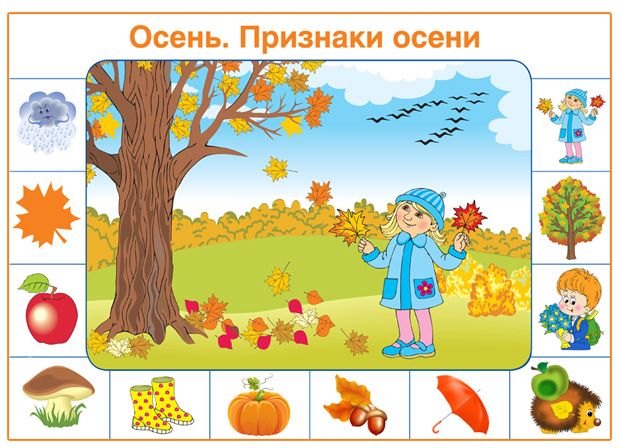 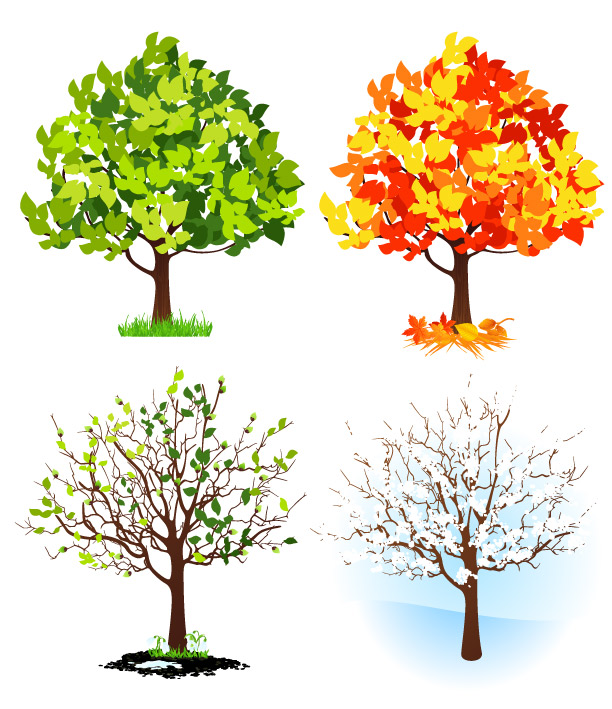 Что происходит с деревом     зимой, весной, летом, осенью?
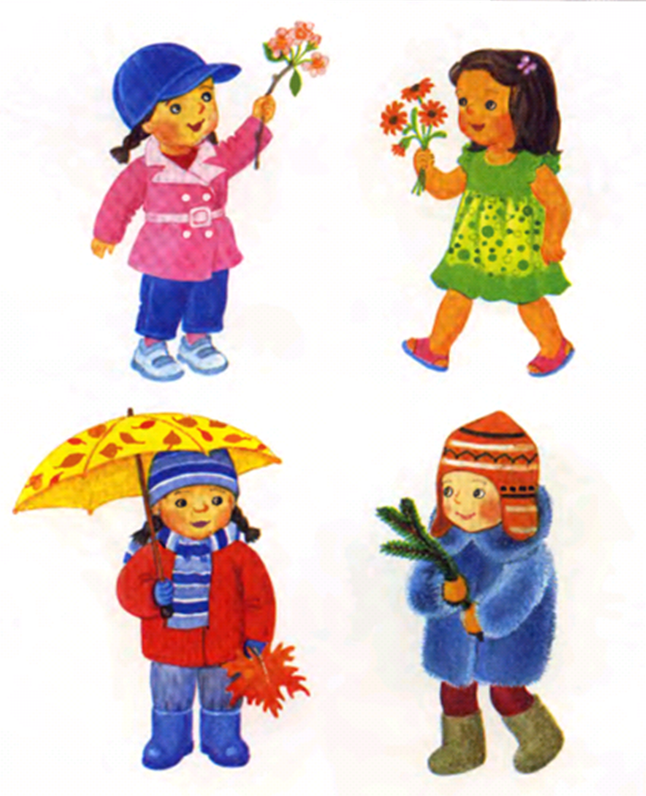 В какое время года собралась на прогулку девочка на каждой из картинок?
Какое время года напоминают тебе эти предметы?
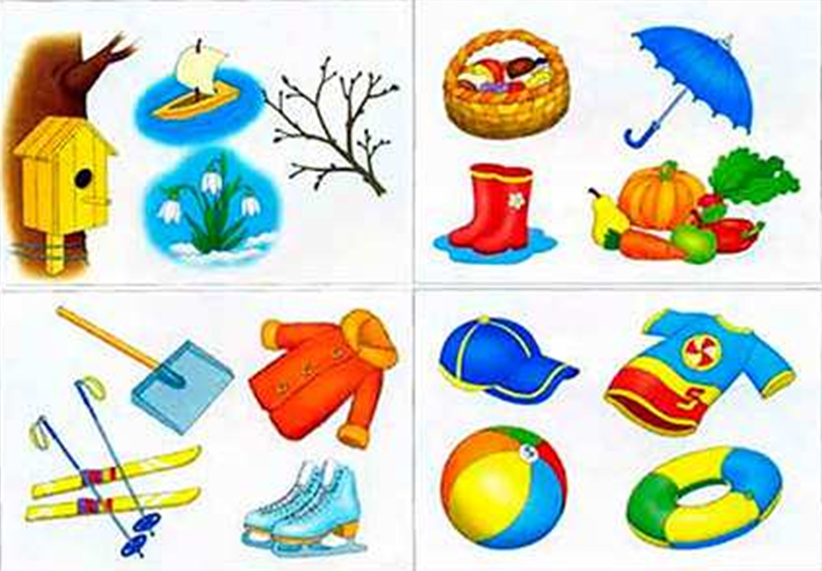 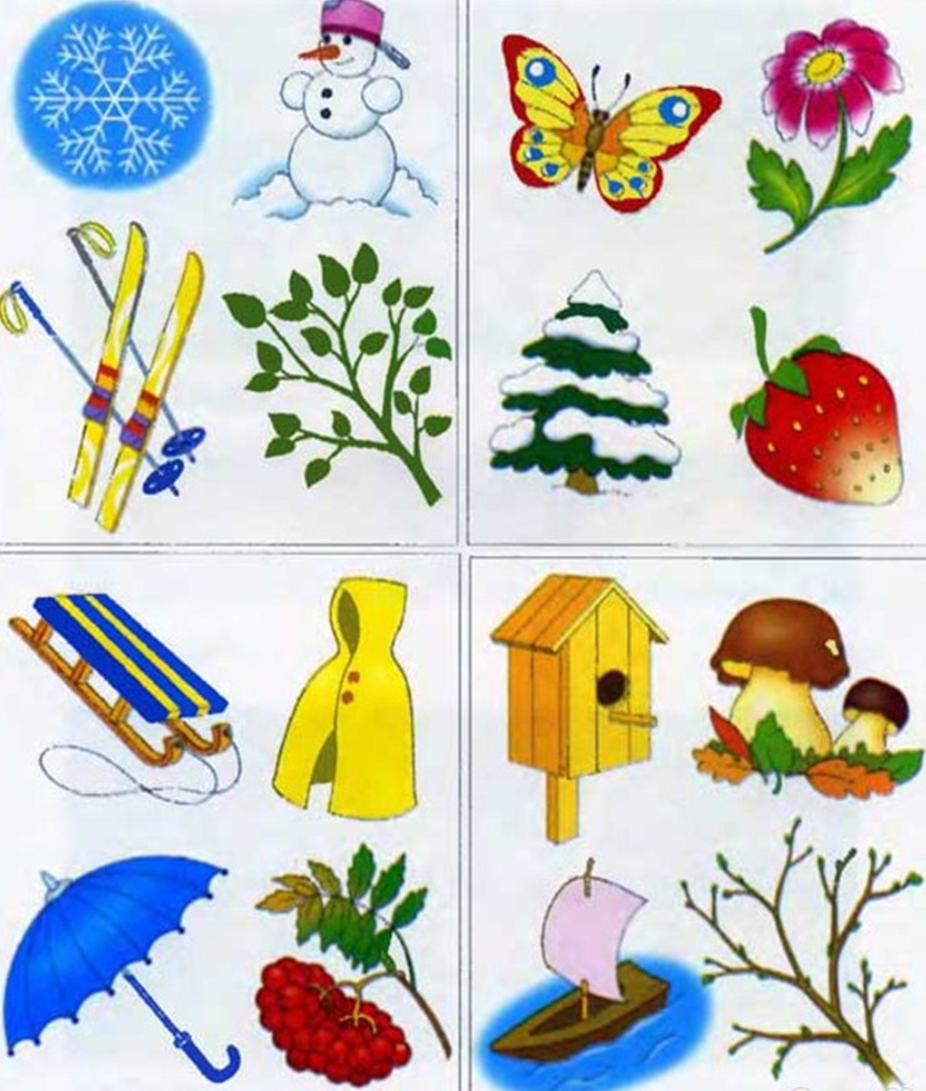 Найди лишний предмет на каждой картинке
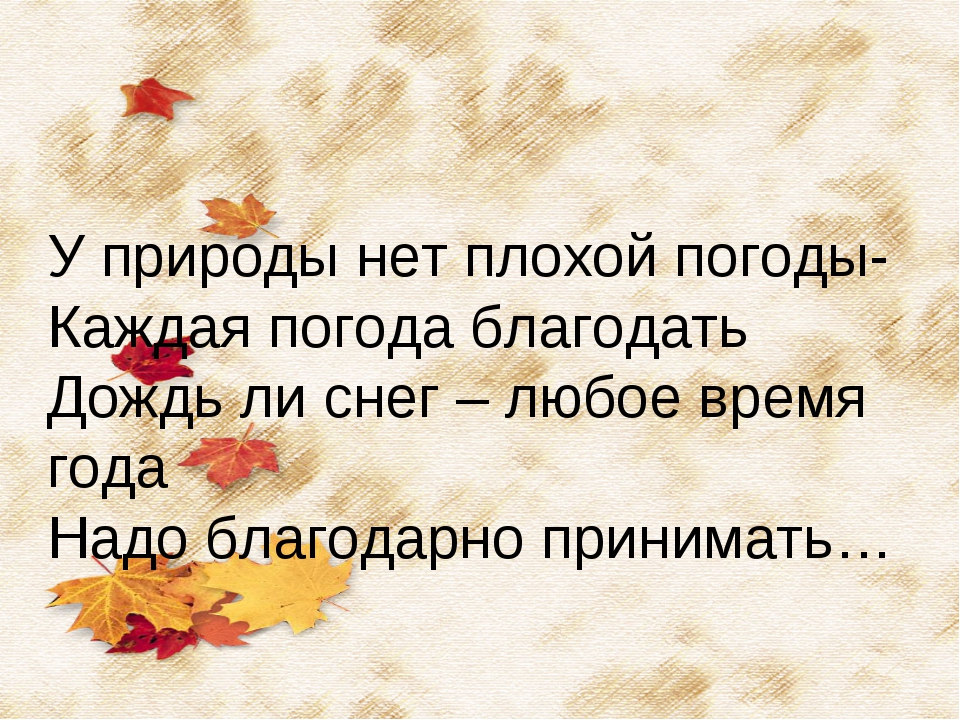